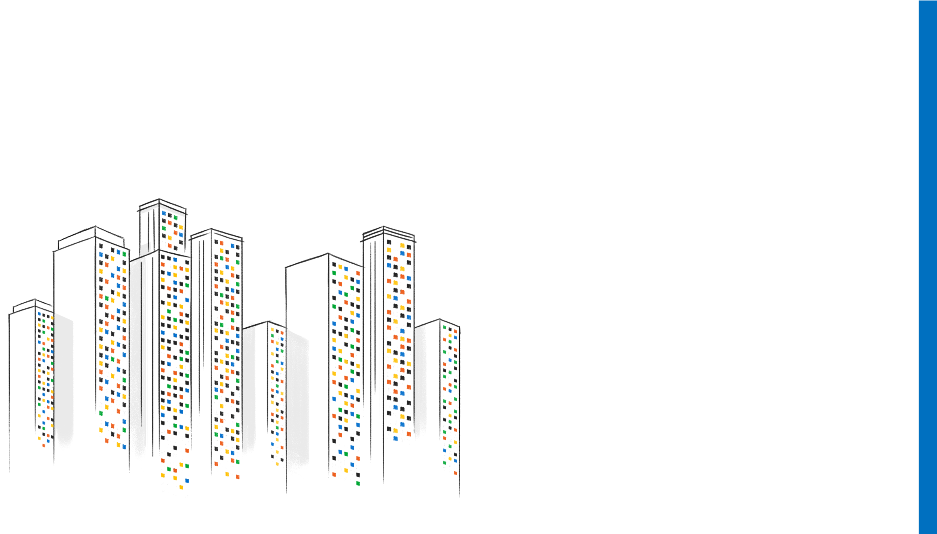 Applications Manager Overview
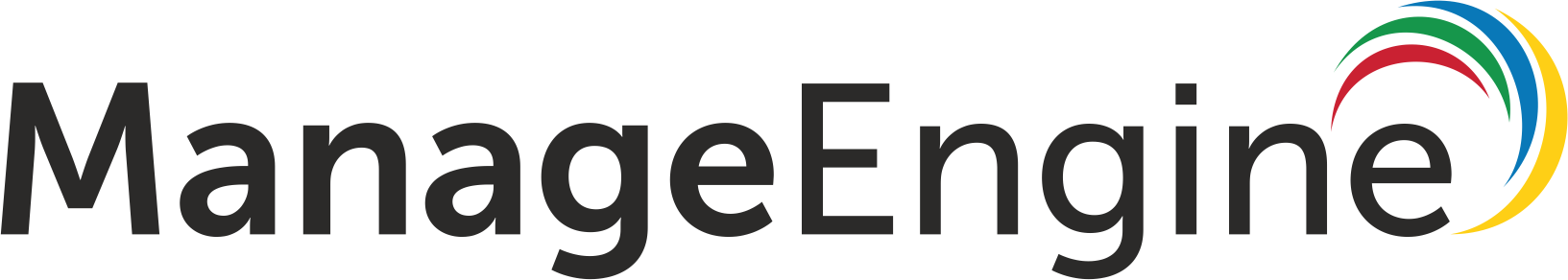 Applications Manager
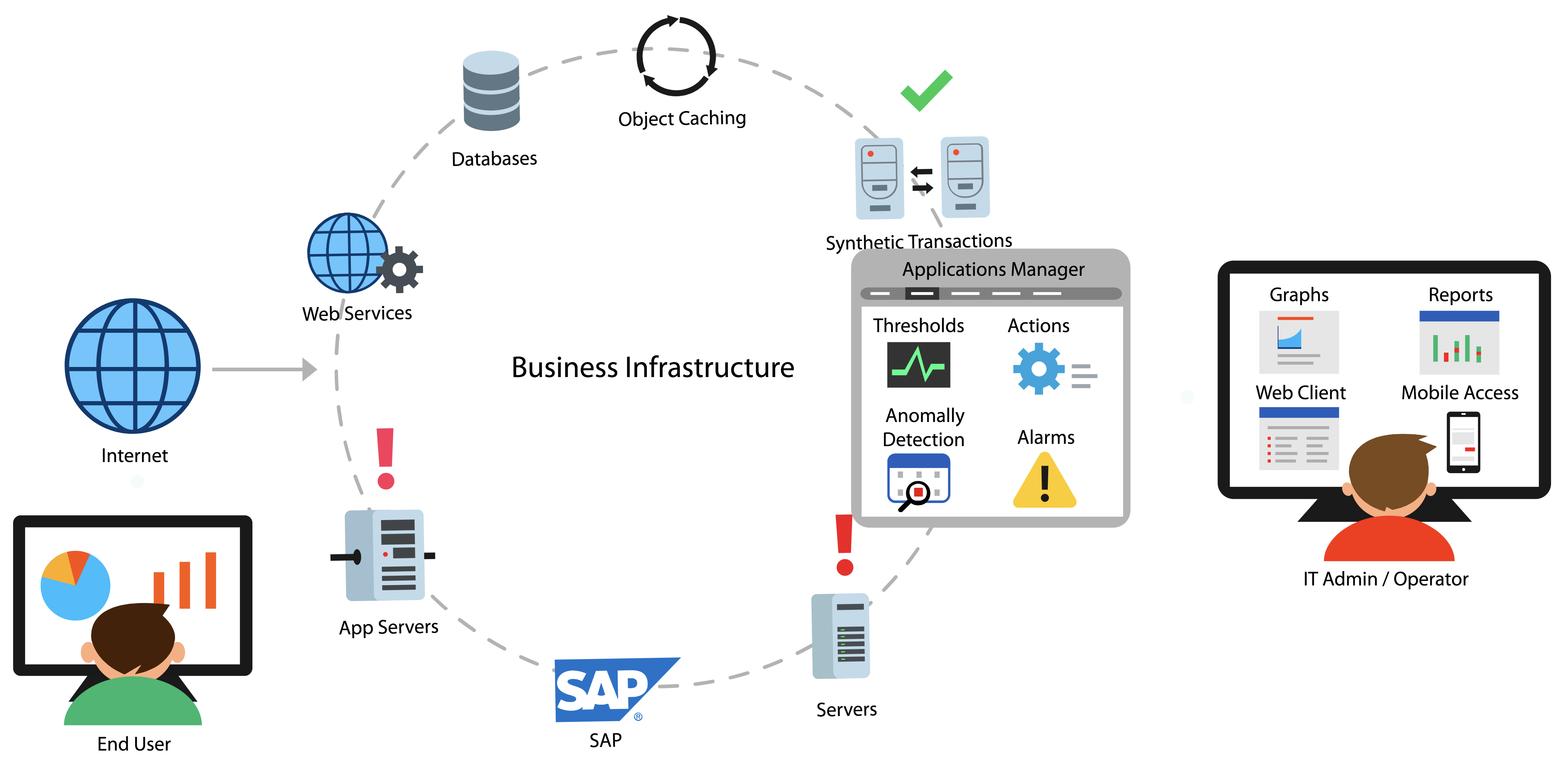 Apps + infrastructure + user experience monitoring:  all from a single console
[Speaker Notes: Agentless, Editions, Supported database backend.]
Who uses Applications Manager
IT Operations
DevOps Engineers
Site Reliability Engineers
DBAs
Production Support
CloudOps
Architects
Anyone who is responsible for application performance
[Speaker Notes: It is a minute after midnight and the site goes live. Soon after, users complain of several problems. The site is not reachable due to increased traffic. Even if the site is reachable for some people, the landing page appears to be slow. Customers who click on Mobiles and Tablets category leads to HTTP 500 internal server error. Some pages lead to a HTTP 502 bad gateway error. Whatever happened to the Electronics page!! This was nothing short of a disaster..]
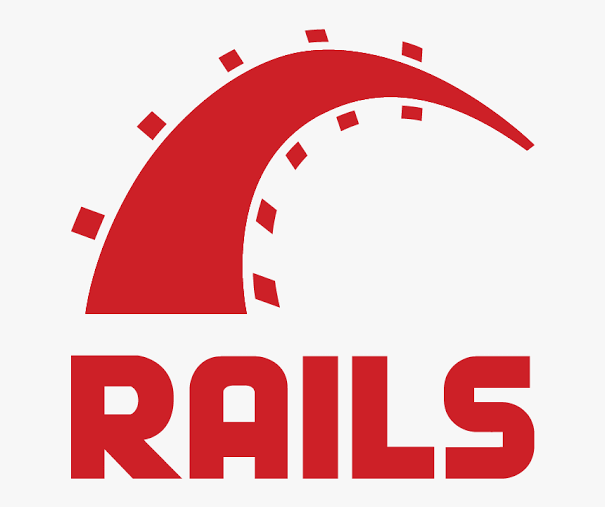 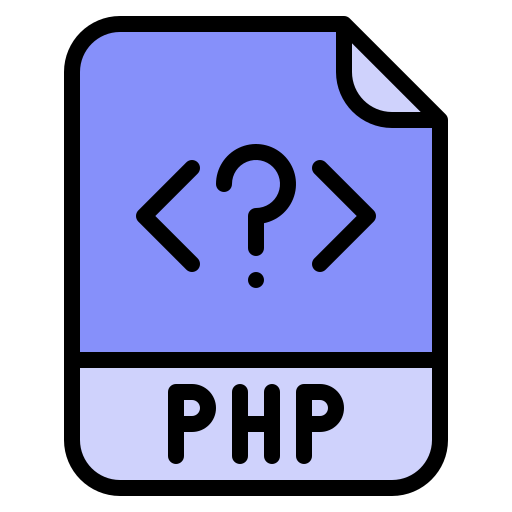 Application Performance 
Monitoring
Find and fix performance issues across your entire application stack
APM
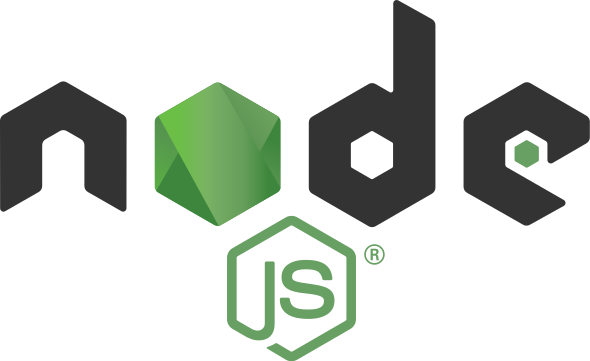 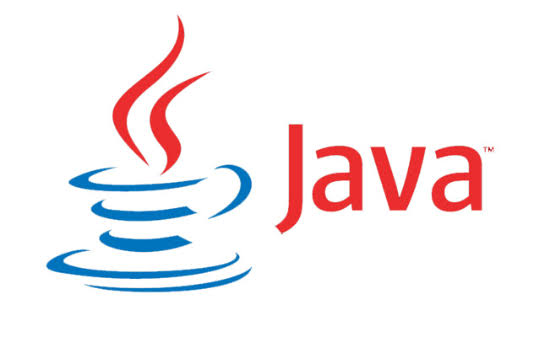 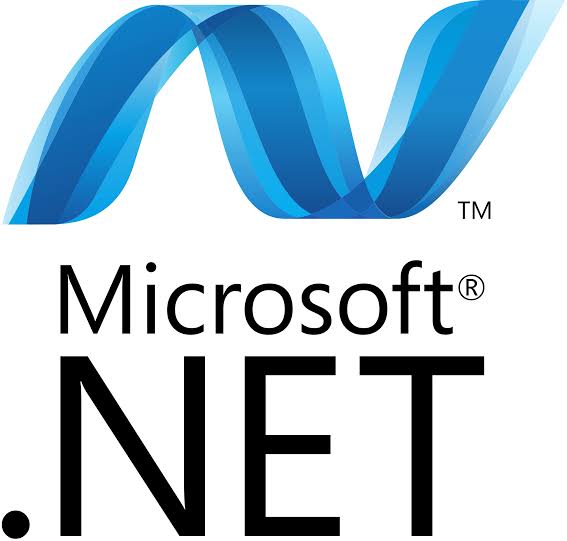 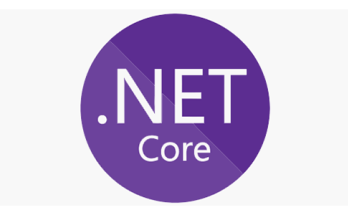 [Speaker Notes: GroupsRule EngineCommon configuration]
Transactions
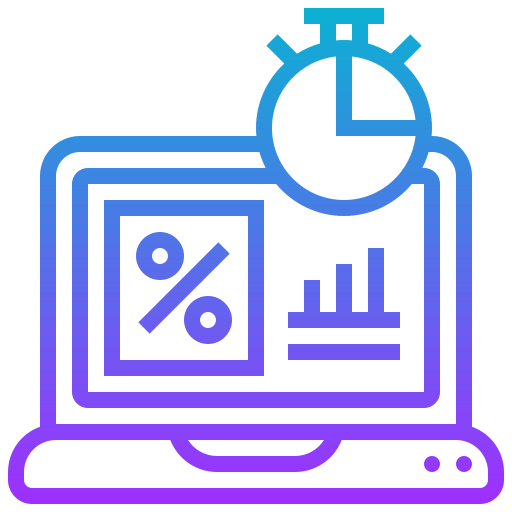 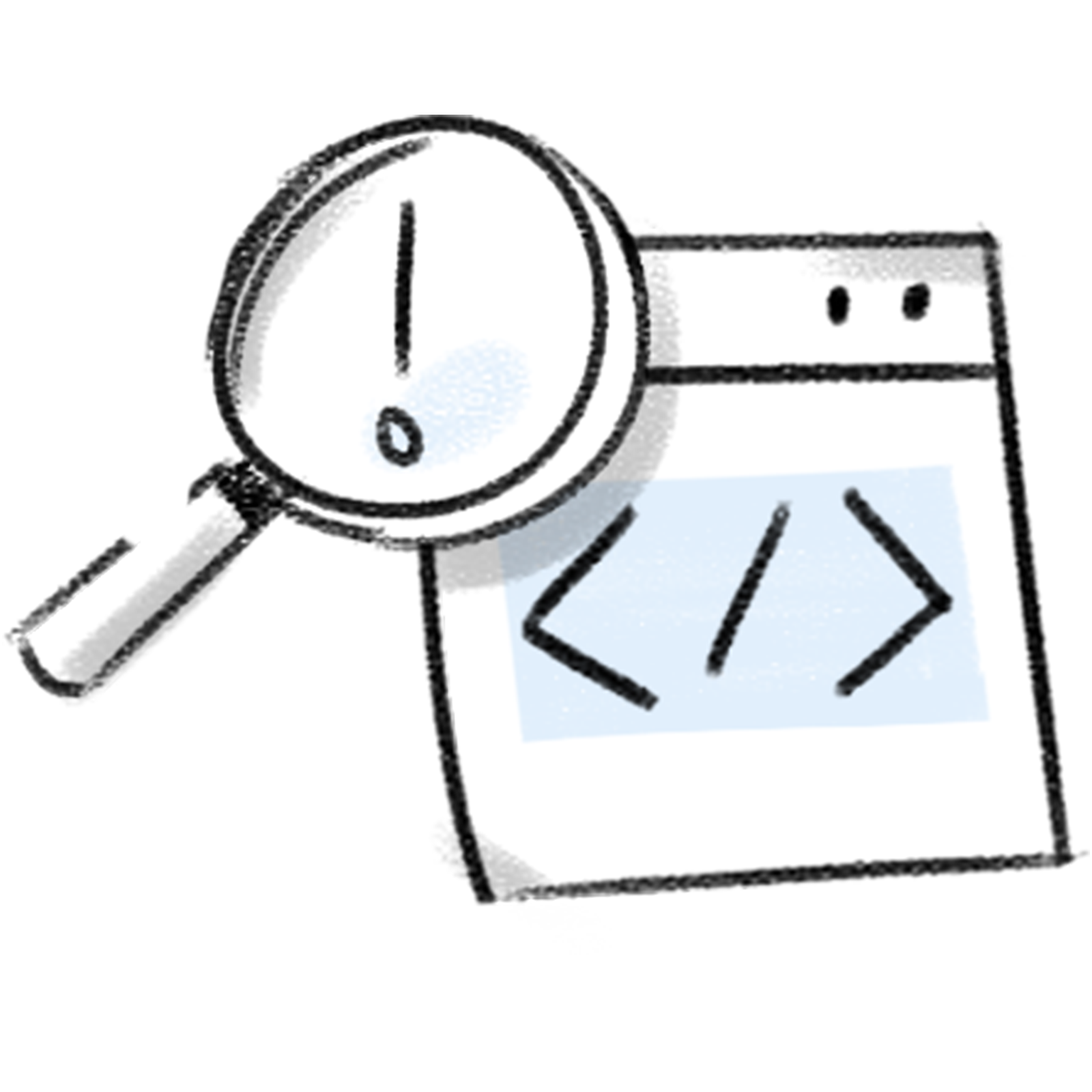 Traces
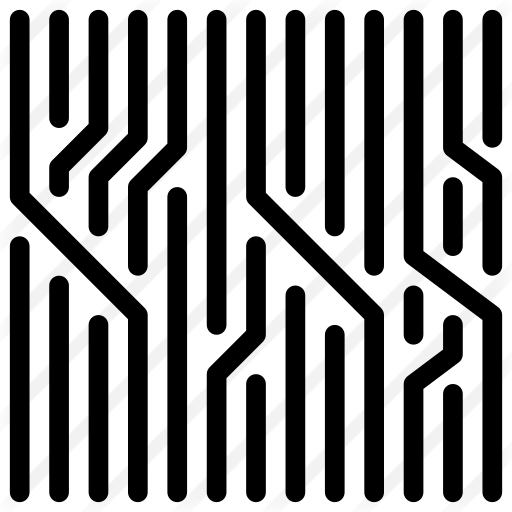 Get complete insight into
Database Calls
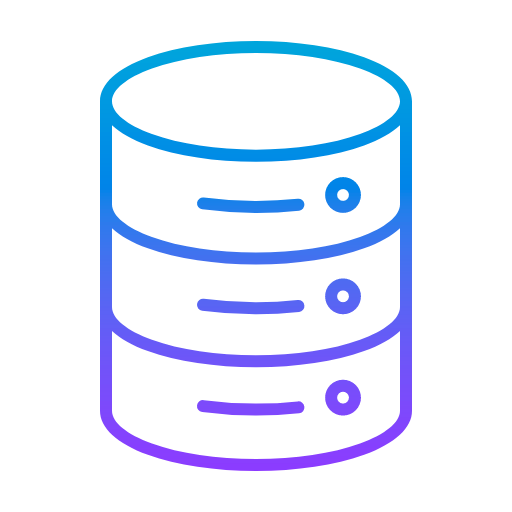 Exceptions
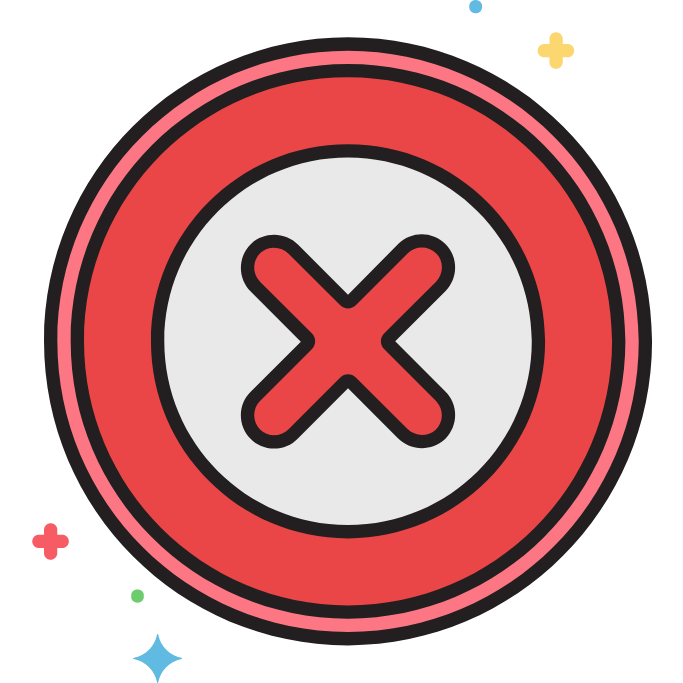 Exceptions
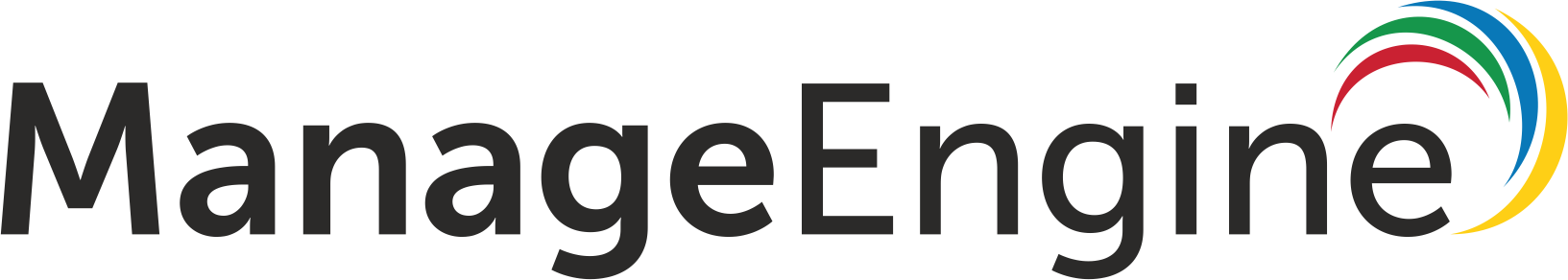 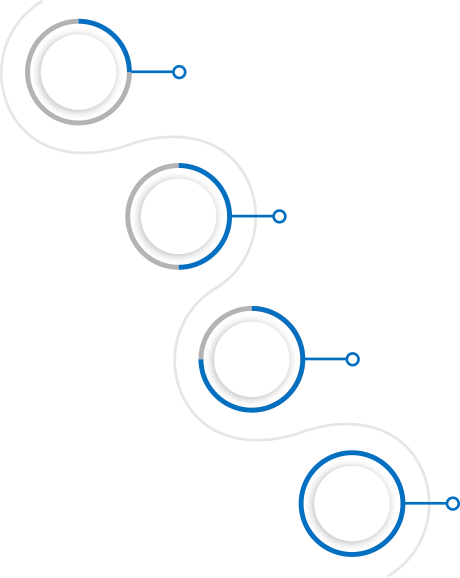 APDEX
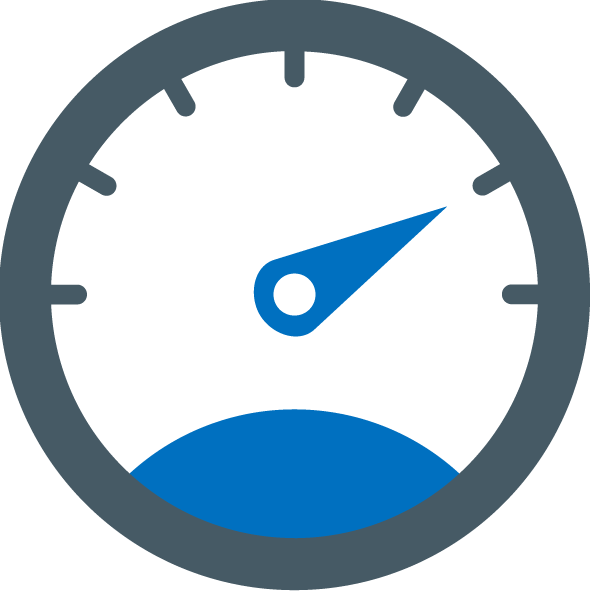 Transaction details and code level diagnostics
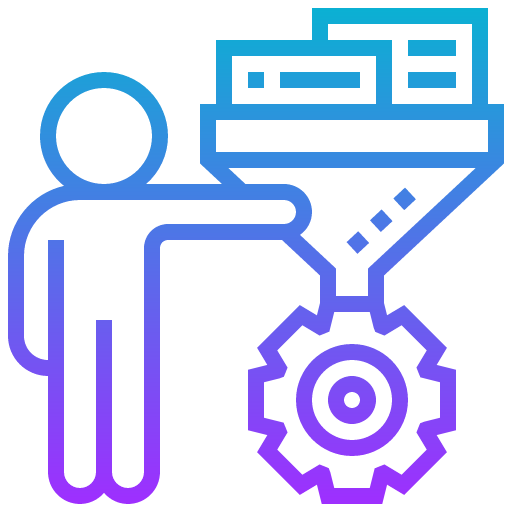 Track KPIs of
applications
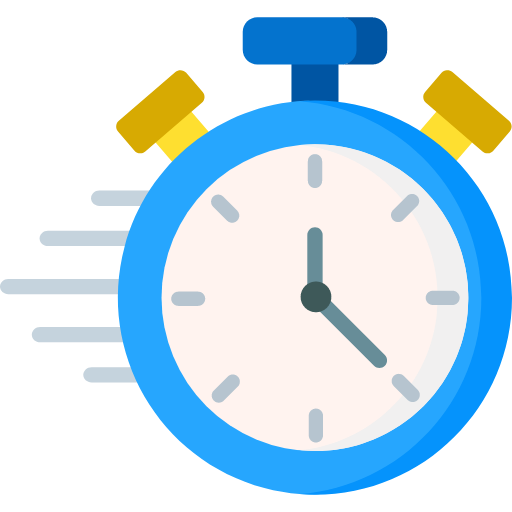 Response time
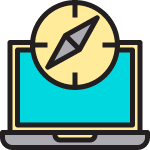 Throughput
[Speaker Notes: GroupsRule EngineCommon configuration]
Identify problems such as
USER SESSION
BLOCKED QUERIES
WAITS
LOCKS
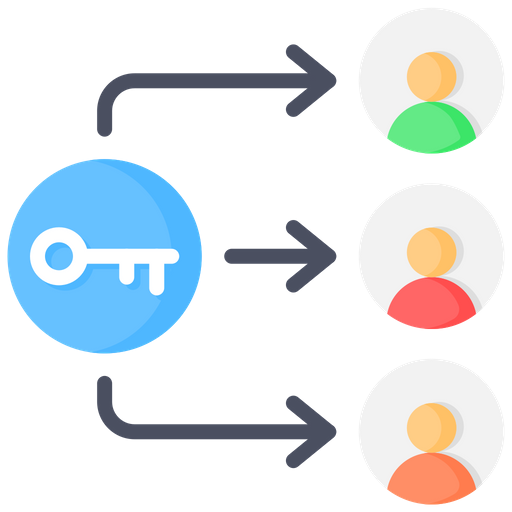 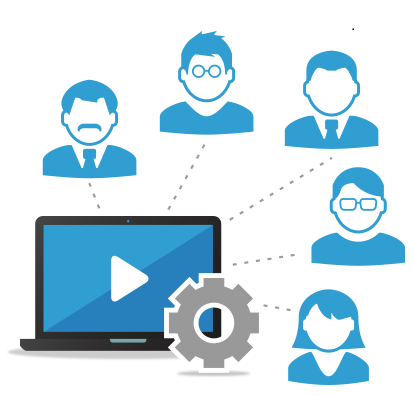 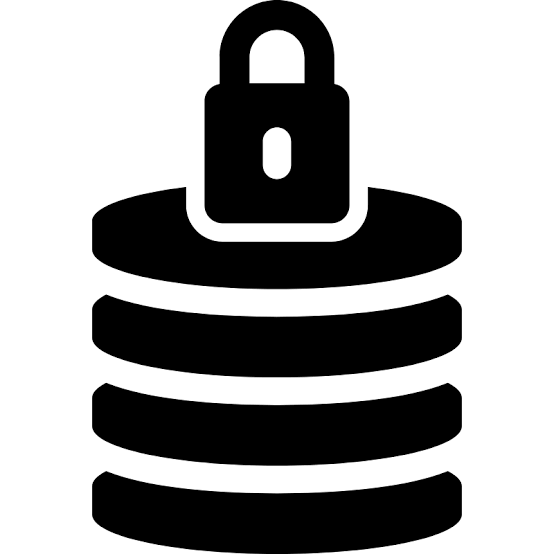 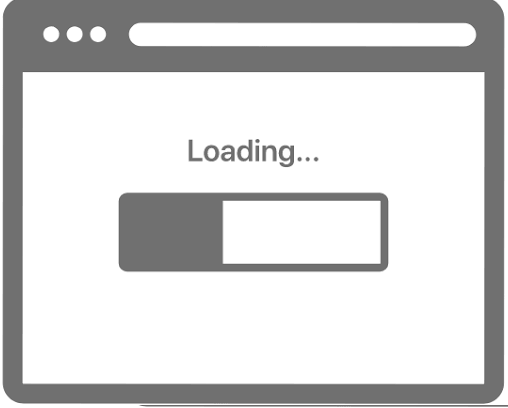 Infrastructure monitoring
Monitor the IT infrastructure that powers your applications
[Speaker Notes: GroupsRule EngineCommon configuration]
Out-of-the box support for 150+ applications
Databases
Servers
VMs, converged infrastructure
App servers, web servers, services
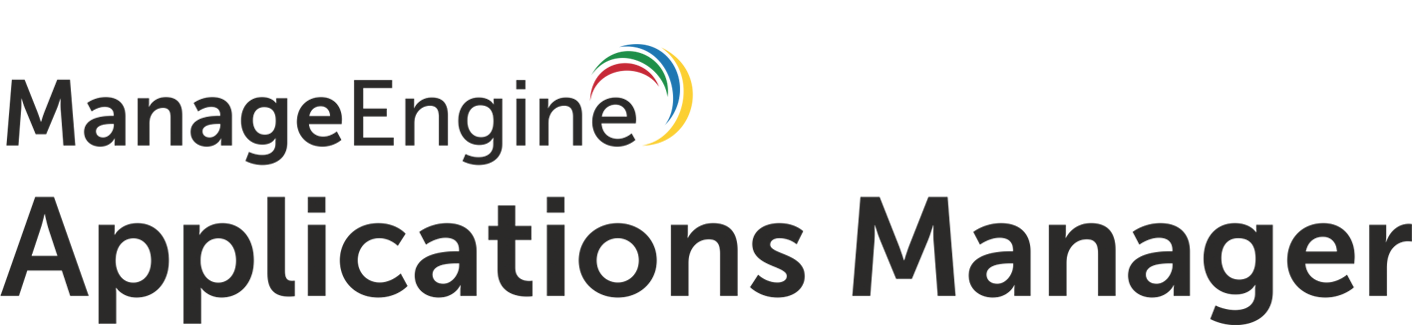 Cloud apps
Containers
Middleware
ERP
More on infrastructure monitoring
Monitor IT infrastructure metrics alongside APM and distributed traces in a single, integrated platform - without having to switch between multiple tools.
Supports monitoring of both on premise and cloud infrastructure
Agentless monitoring 
Supports both modern apps such as Kubernetes and legacy servers such as AS/400
Vendor agnostic:  Supports popular commercial vendors such as Microsoft, Oracle, SAP, IBM, AWS, and VMware as well as open source such as Apache and Red Hat.
[Speaker Notes: It is a minute after midnight and the site goes live. Soon after, users complain of several problems. The site is not reachable due to increased traffic. Even if the site is reachable for some people, the landing page appears to be slow. Customers who click on Mobiles and Tablets category leads to HTTP 500 internal server error. Some pages lead to a HTTP 502 bad gateway error. Whatever happened to the Electronics page!! This was nothing short of a disaster..]
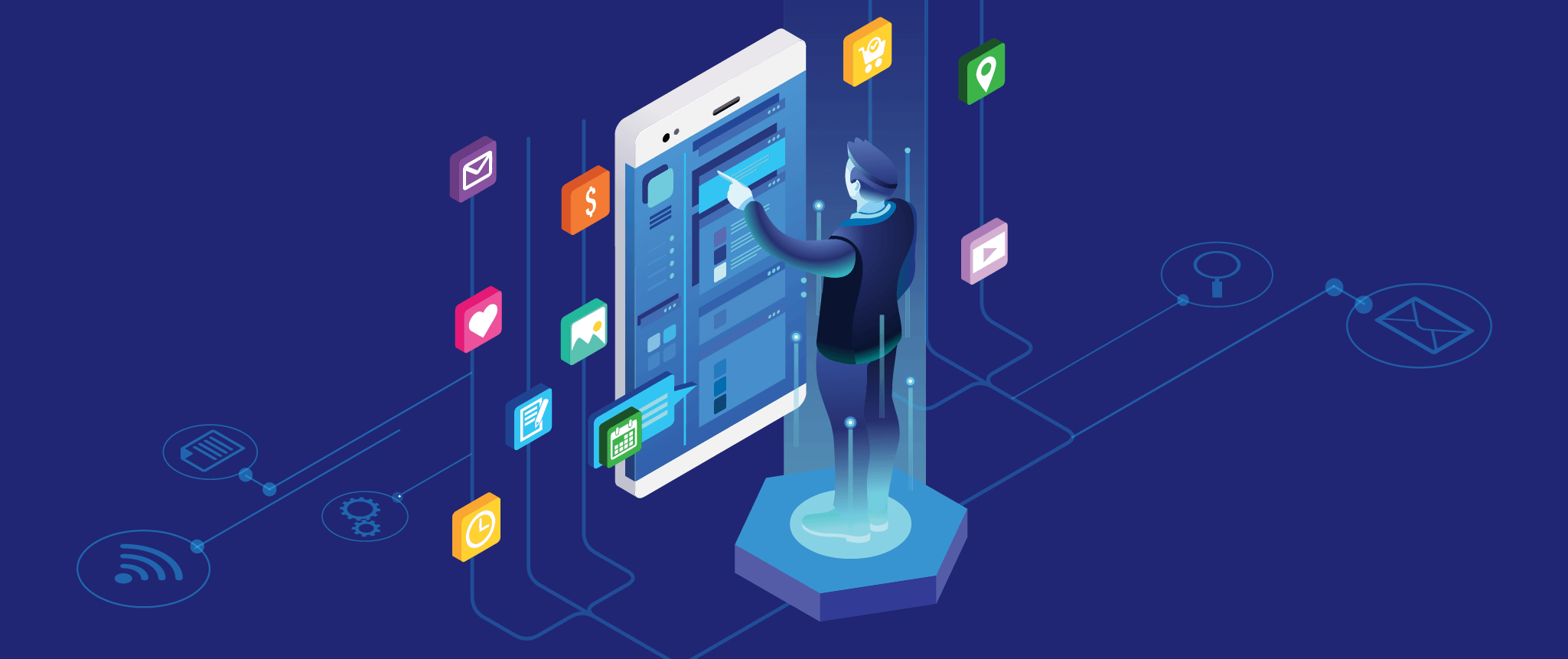 End User Monitoring
[Speaker Notes: GroupsRule EngineCommon configuration]
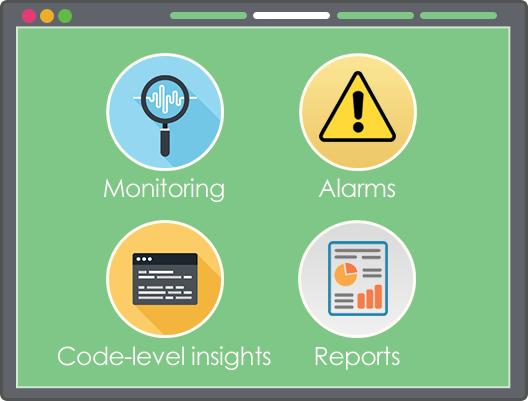 Real Browser Monitoring
Run synthetic transactions to simulate user experience with your site
Test applications/ features before launch
Collect information across geographies
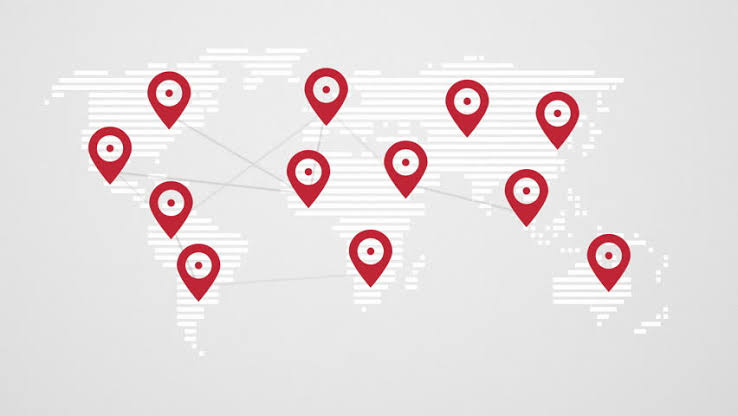 [Speaker Notes: It is a minute after midnight and the site goes live. Soon after, users complain of several problems. The site is not reachable due to increased traffic. Even if the site is reachable for some people, the landing page appears to be slow. Customers who click on Mobiles and Tablets category leads to HTTP 500 internal server error. Some pages lead to a HTTP 502 bad gateway error. Whatever happened to the Electronics page!! This was nothing short of a disaster..]
Monitor availability and response time of your REST API endpoints
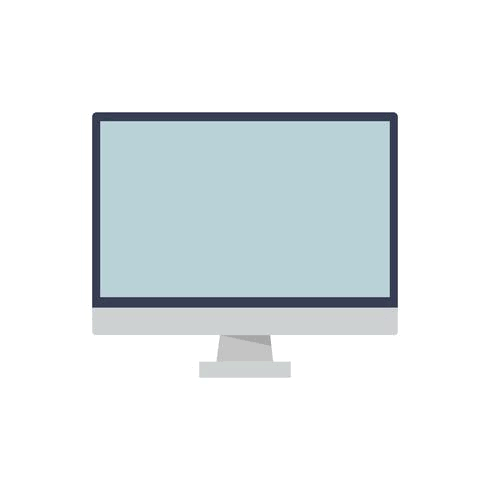 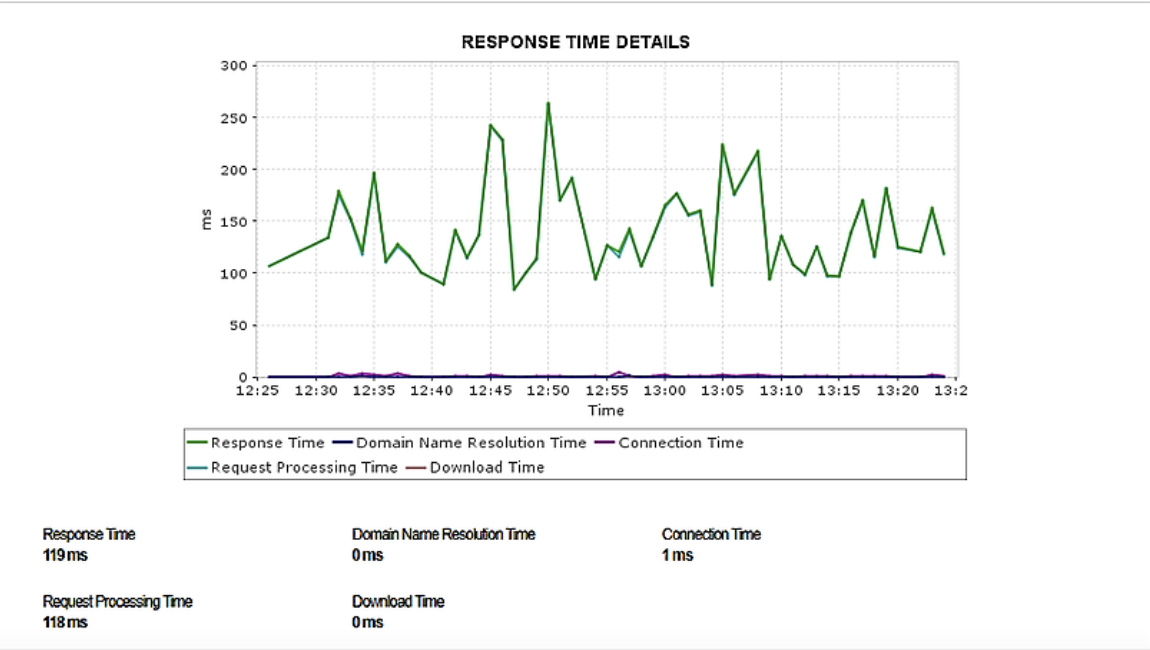 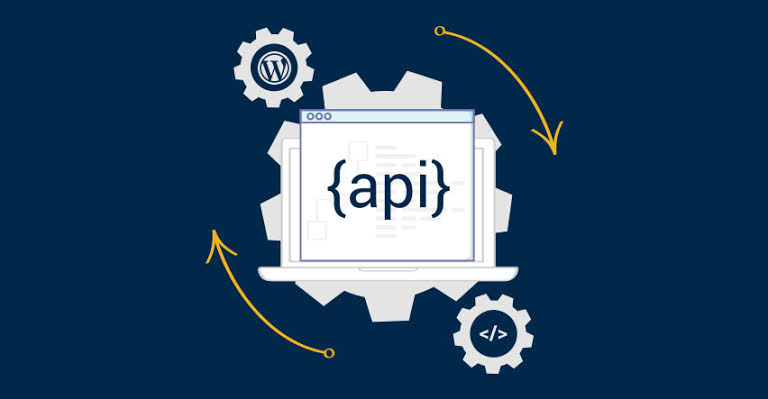 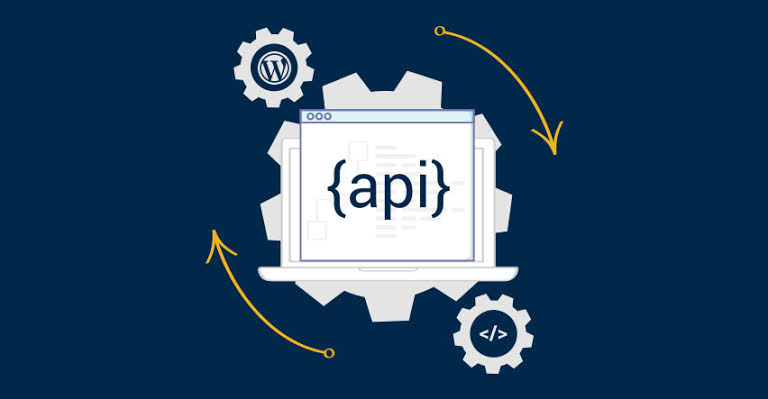 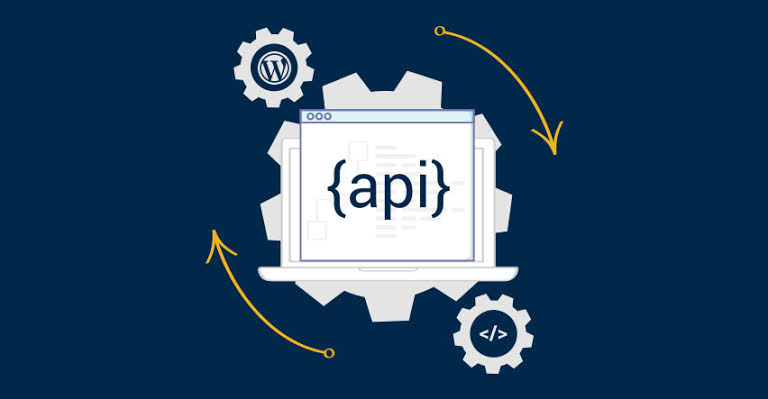 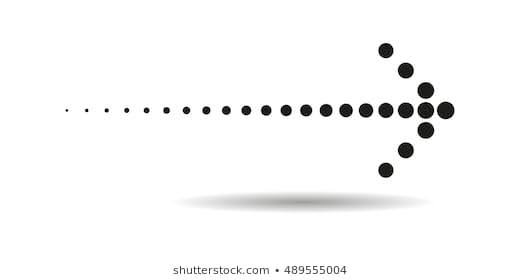 [Speaker Notes: Applications manager enables you to proactively monitor your REST APIS for performance and functional correctness.]
Real User Monitoring
Capture user’s transaction with a website in real time.
Analyze front end performance across geographies. 
Manage service quality delivered to clients.
Real User Monitoring
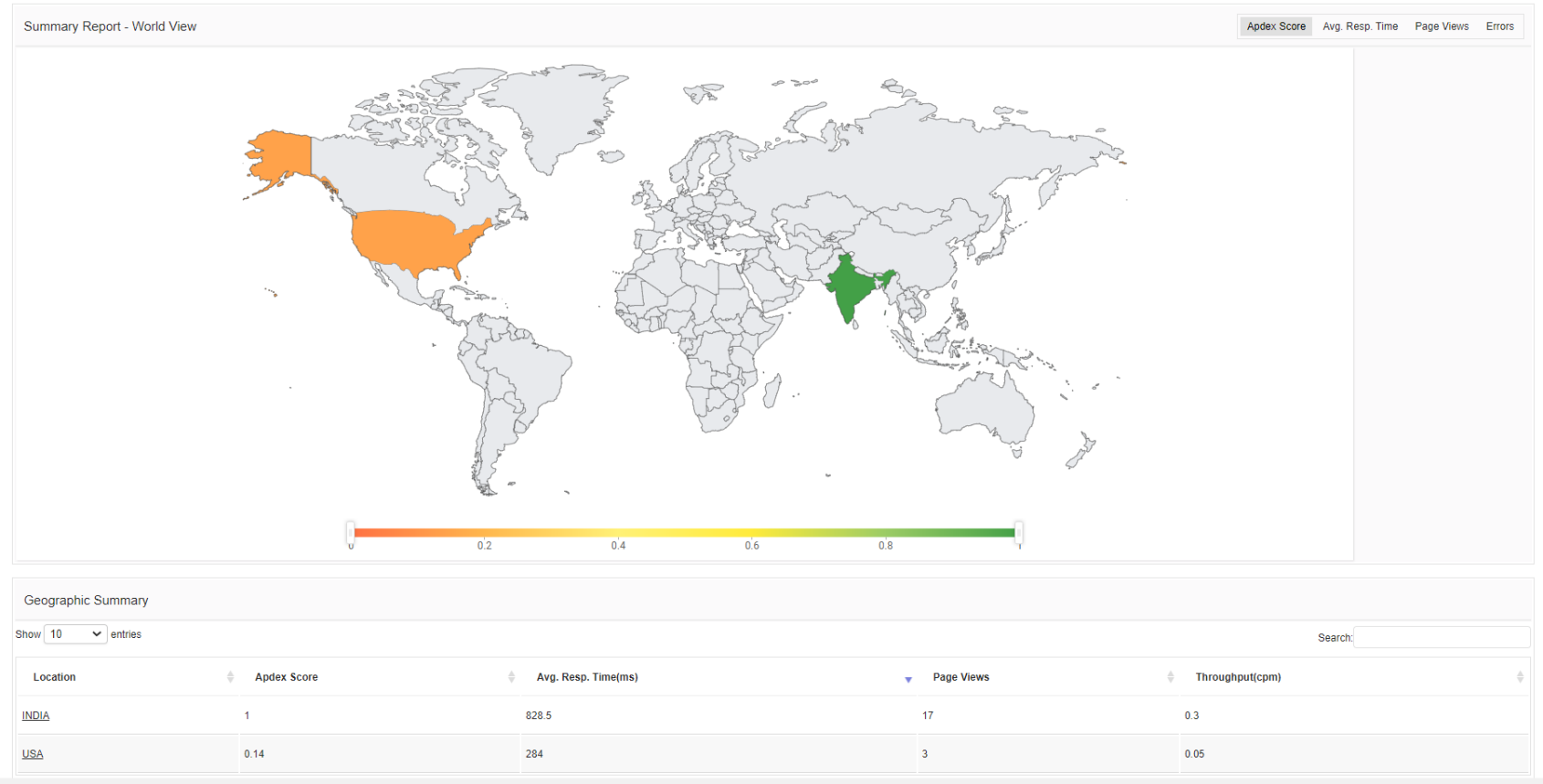 Real User Monitoring
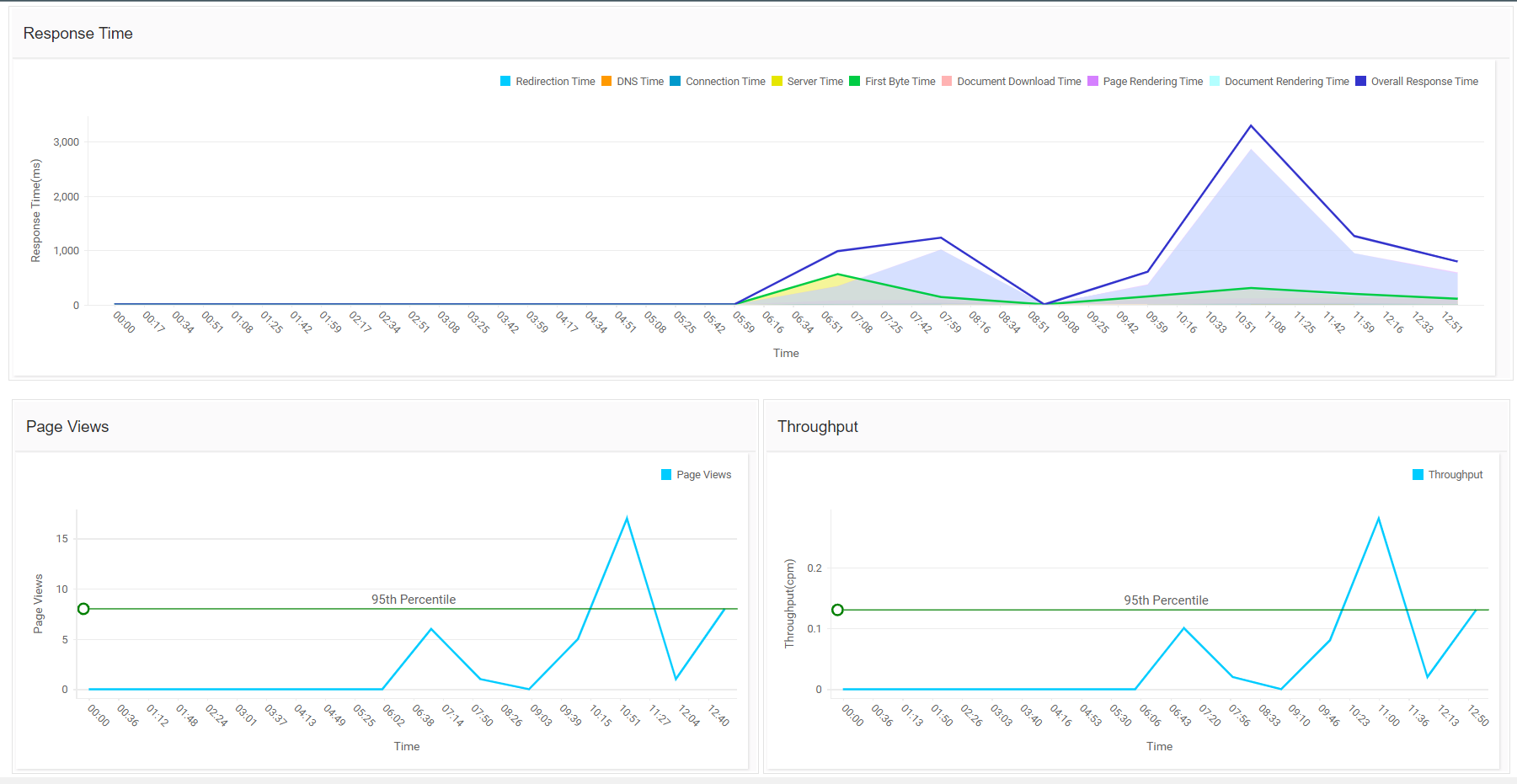 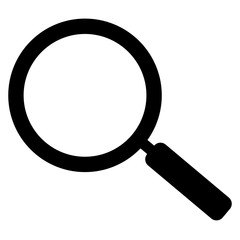 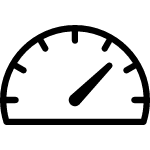 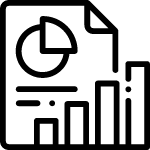 Other features
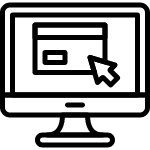 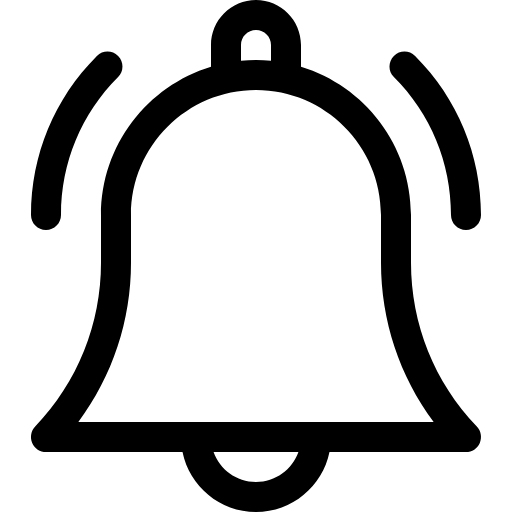 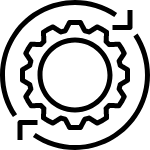 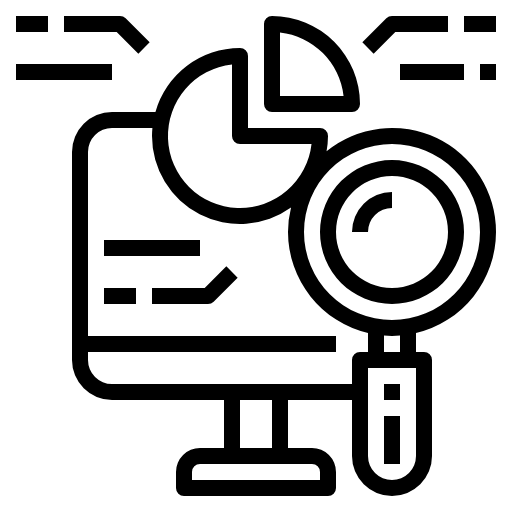 [Speaker Notes: GroupsRule EngineCommon configuration]
Automatic Discovery and Dependency Mapping
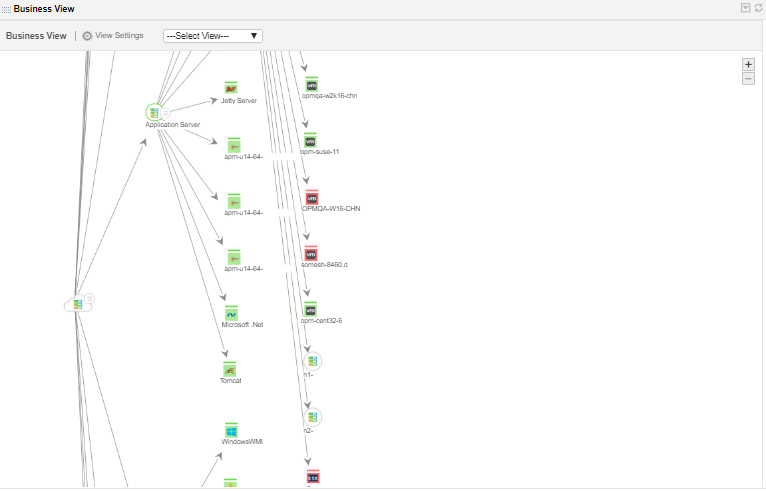 Business Service Management
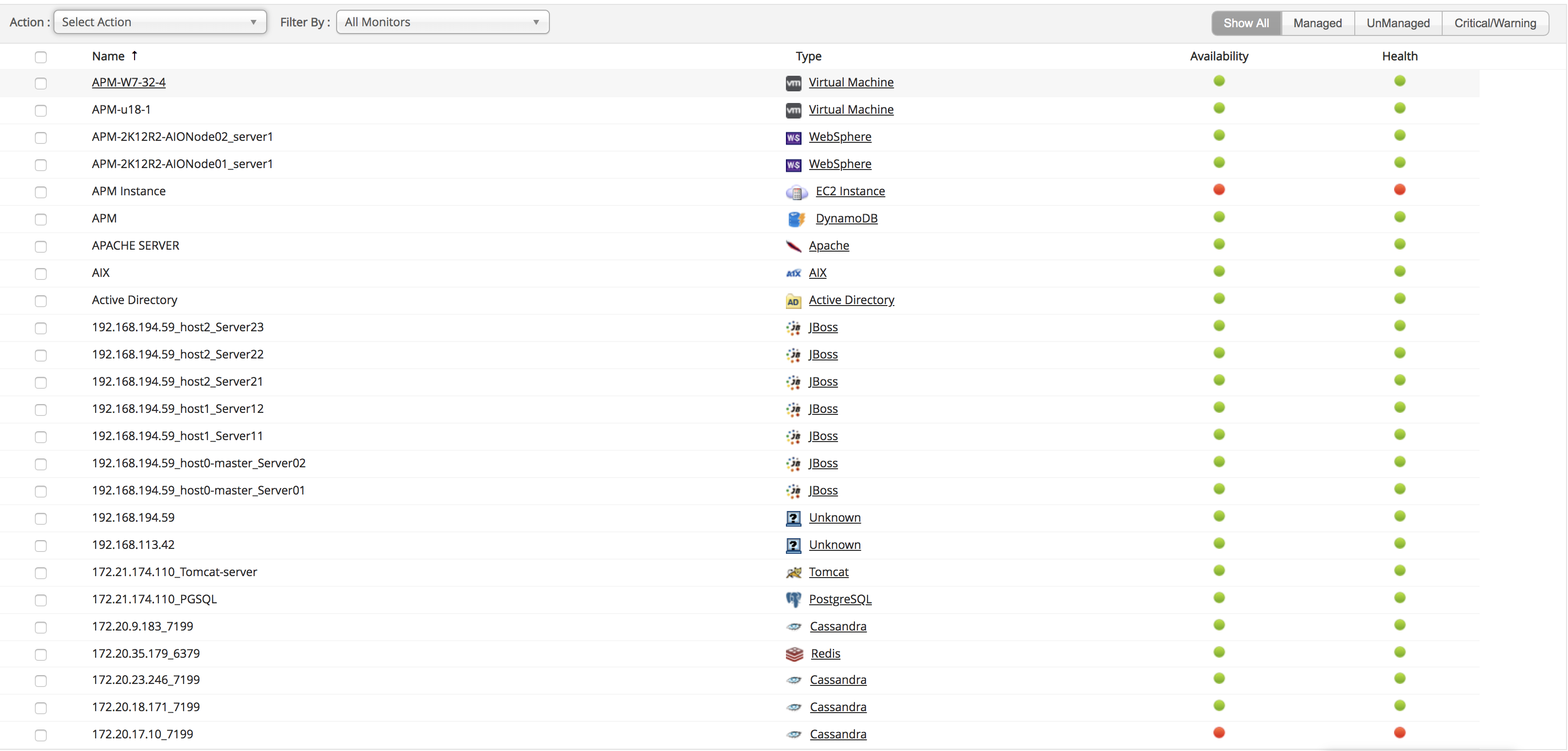 Real-time Notifications
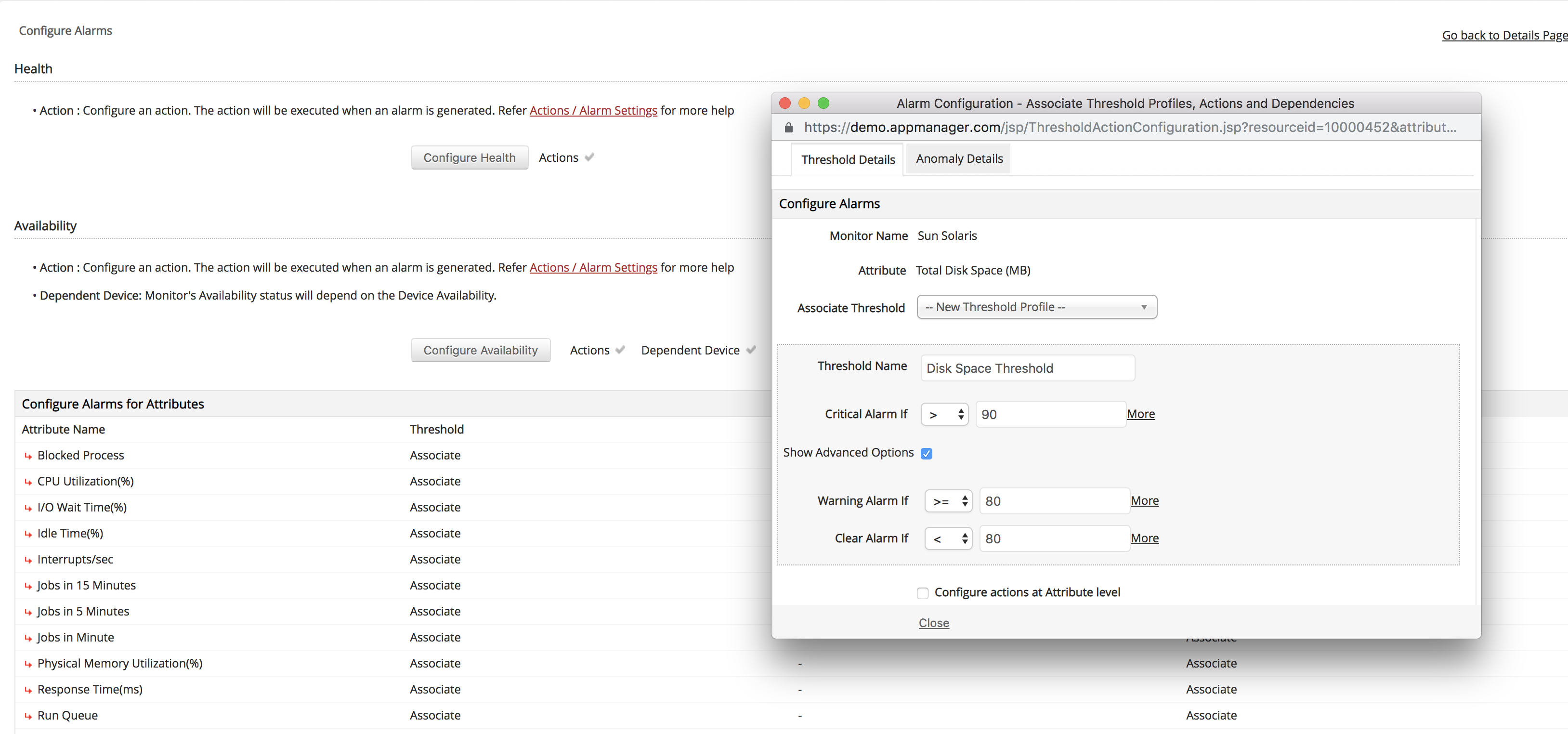 Root Cause Analysis
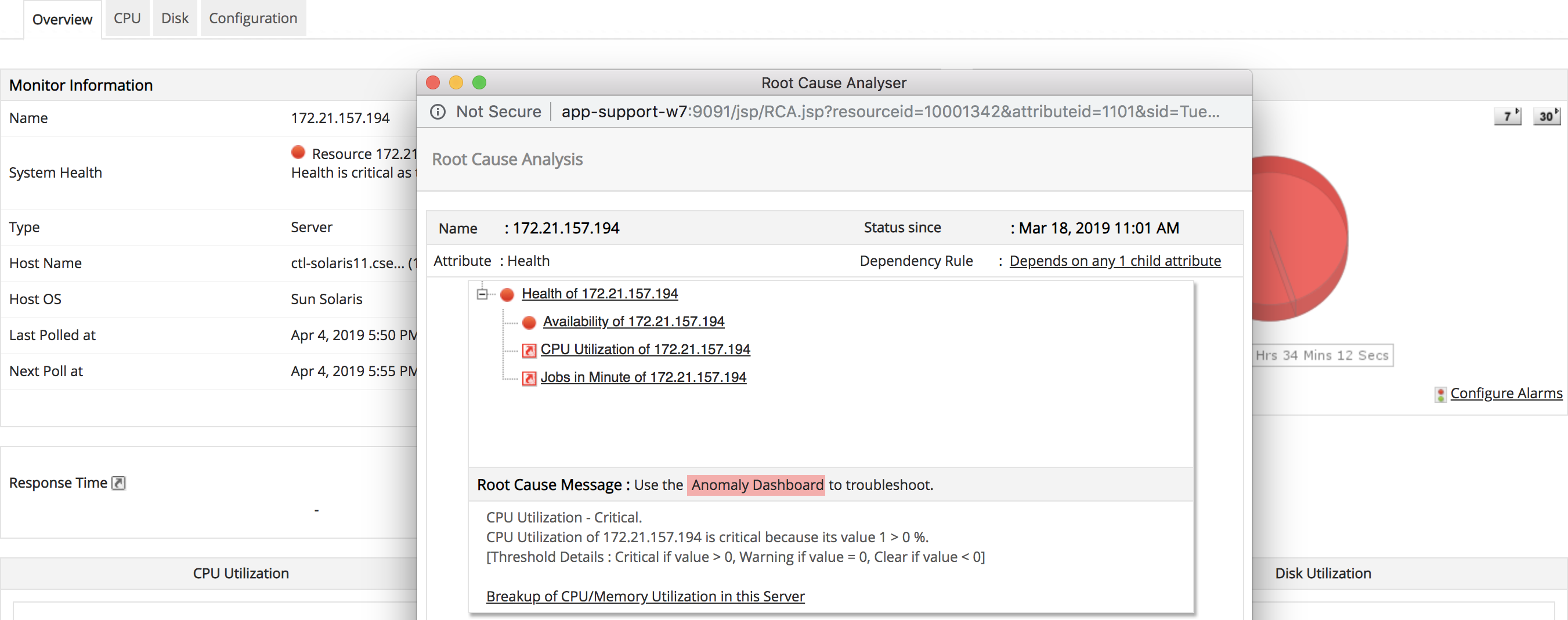 Dynamic baselining
Automate corrective actions
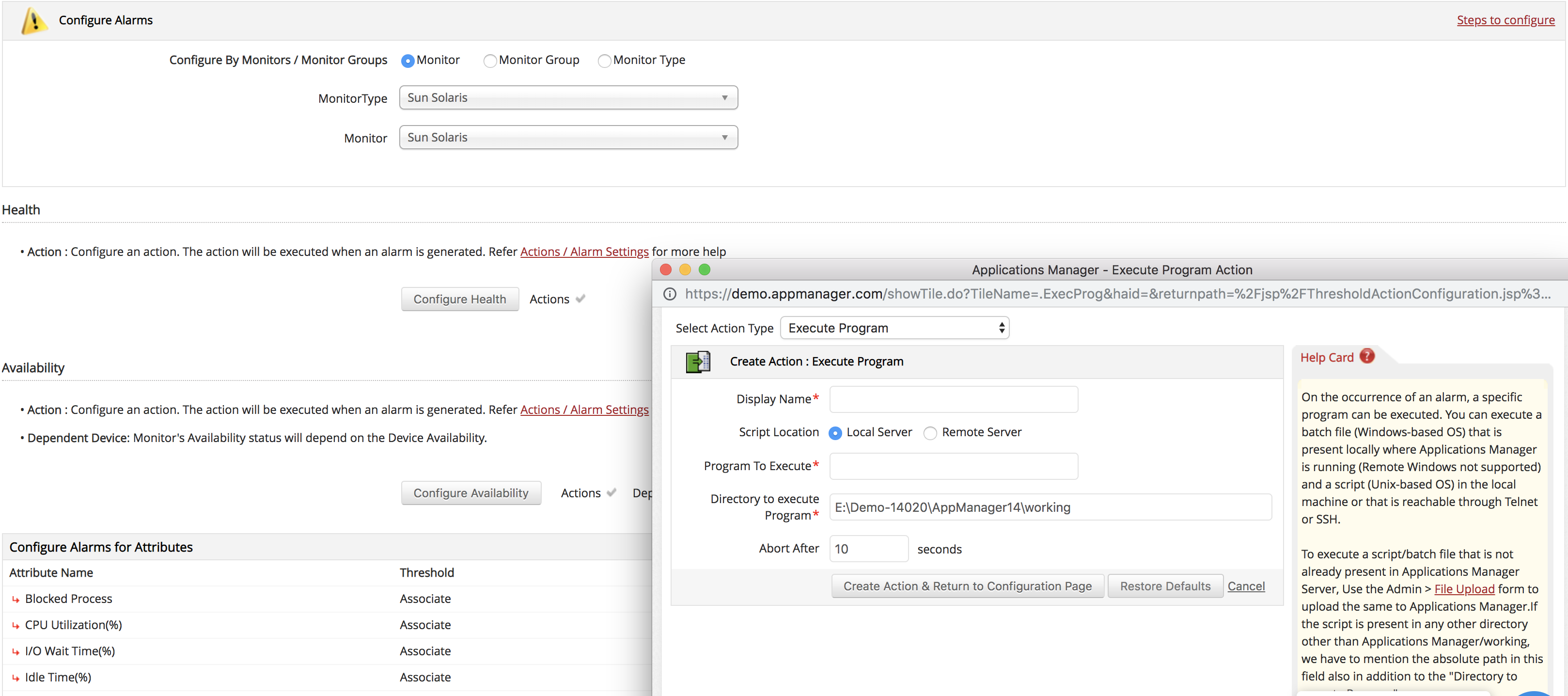 Automate anomaly detection
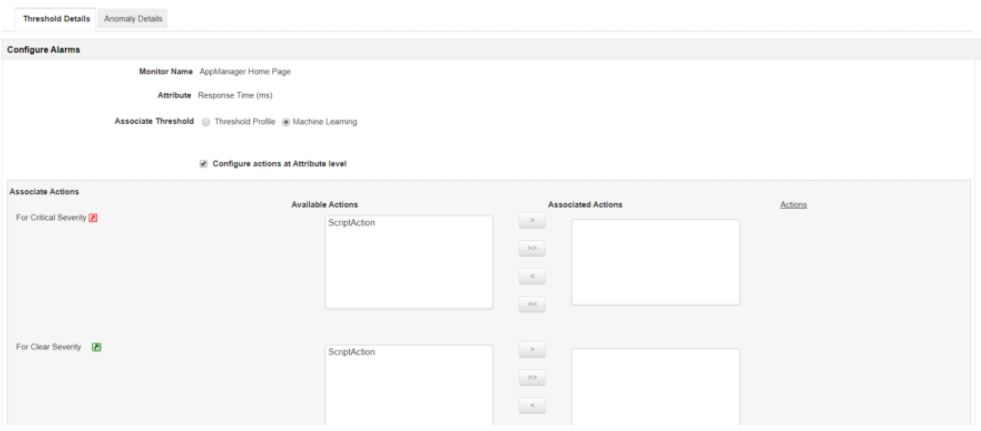 Log a ticket in ServiceNow
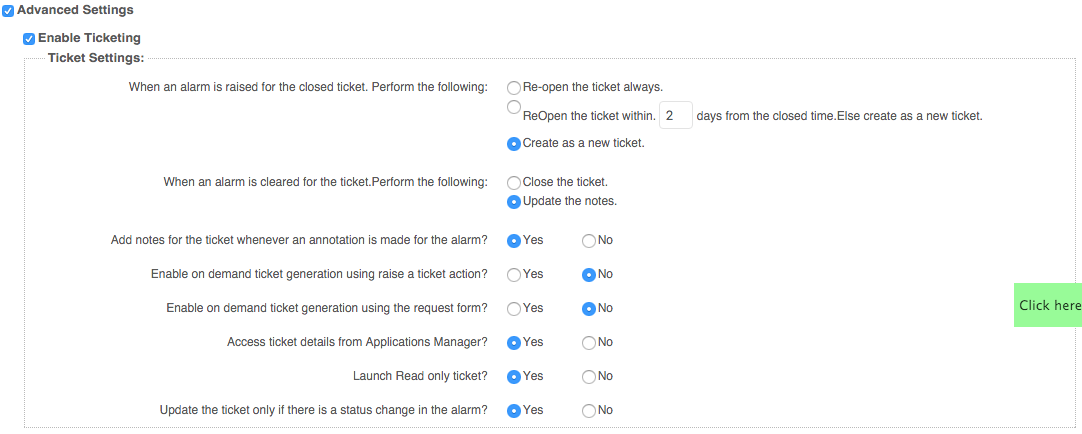 Trend Analysis Report
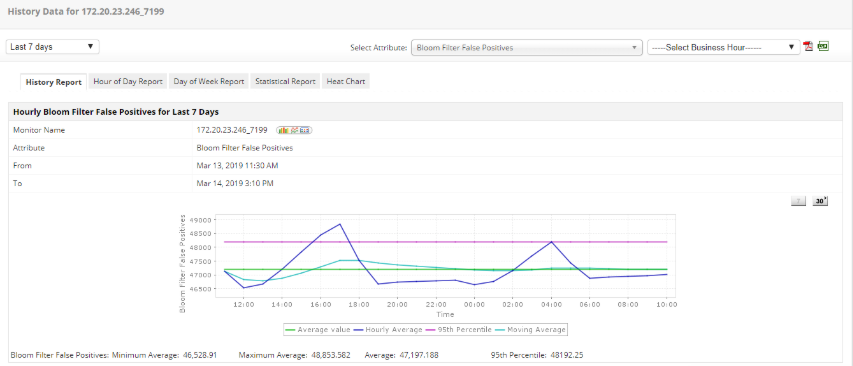 Forecast Report
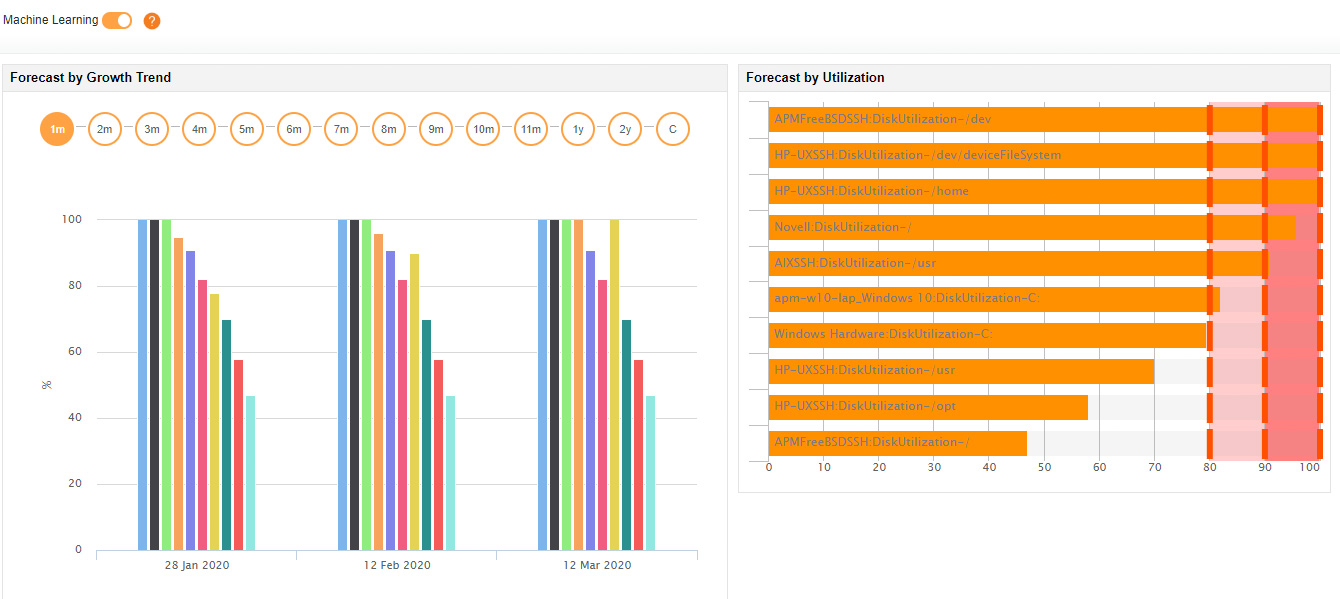 Capacity Planning Report
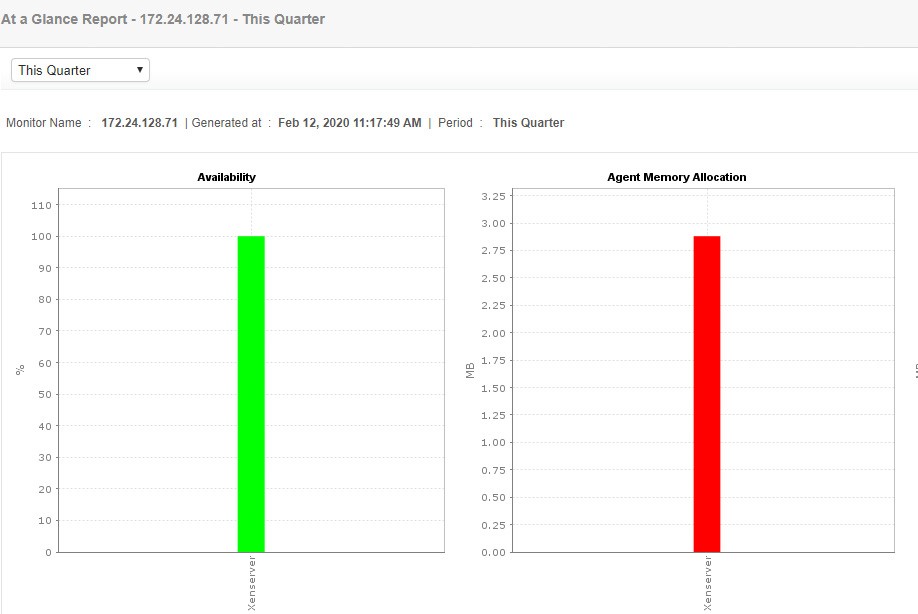 Customizable Dashboards
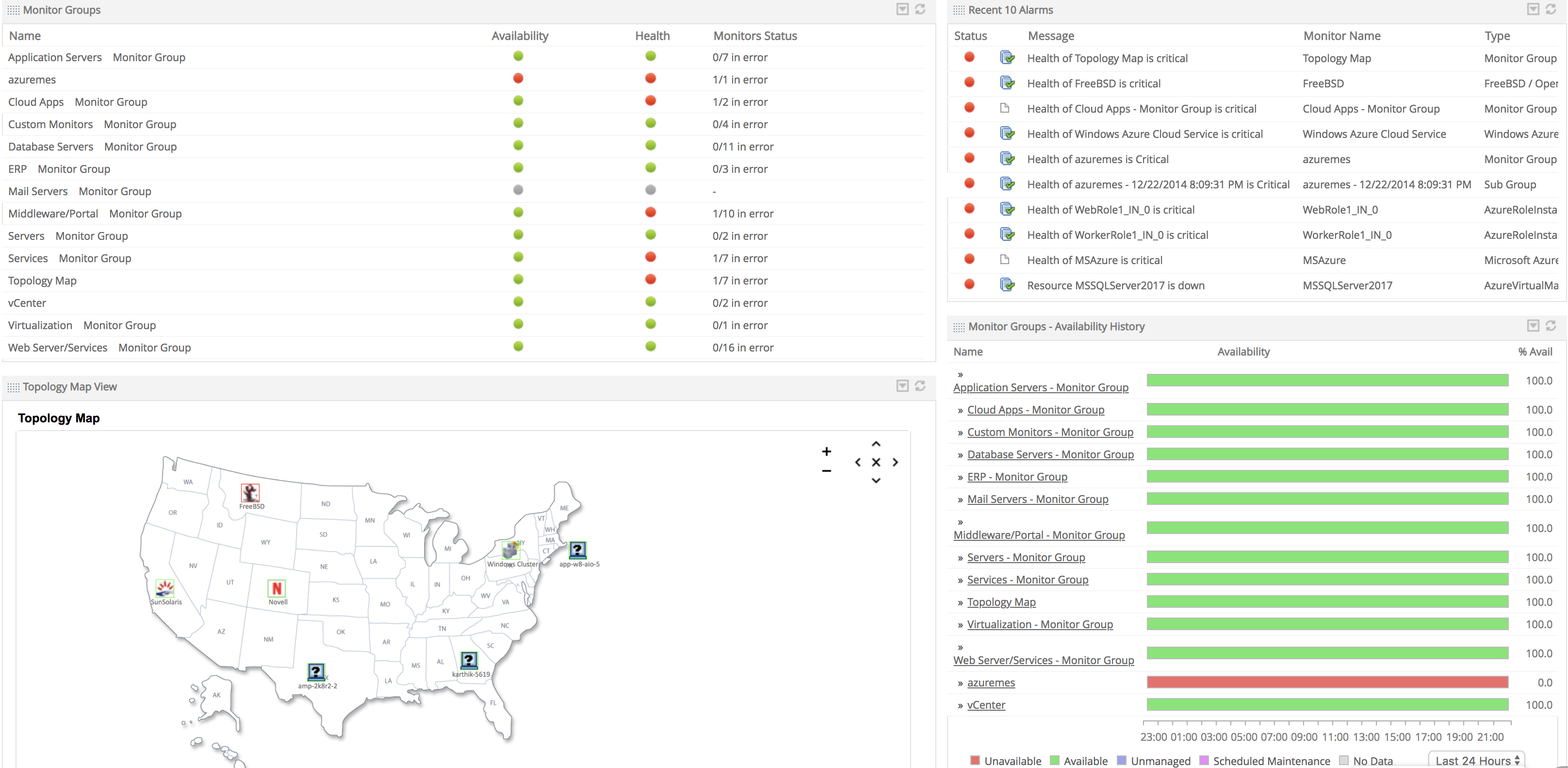 Other highlights
No need to integrate multiple products or community generated scripts
Easy to use and deploy. 
Native mobile apps - iOS and Android
Provides REST APIs to integrate with portals
Flexible deployment options - on premise, AWS & Azure marketplace
[Speaker Notes: It is a minute after midnight and the site goes live. Soon after, users complain of several problems. The site is not reachable due to increased traffic. Even if the site is reachable for some people, the landing page appears to be slow. Customers who click on Mobiles and Tablets category leads to HTTP 500 internal server error. Some pages lead to a HTTP 502 bad gateway error. Whatever happened to the Electronics page!! This was nothing short of a disaster..]
Why Applications Manager
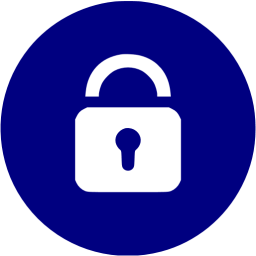 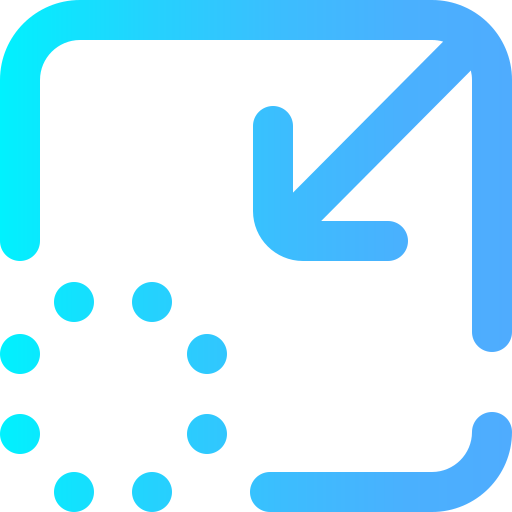 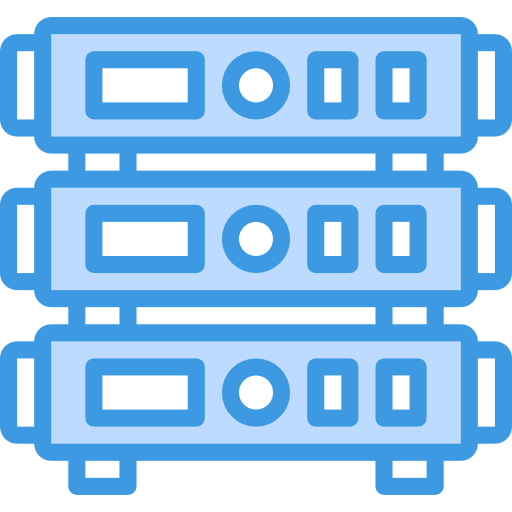 Enterprise-grade security
High scalability
Quick time-to-value
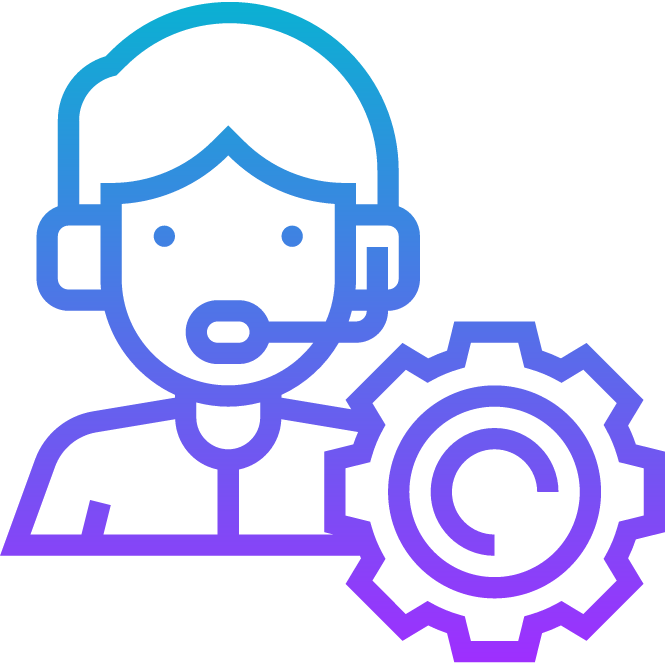 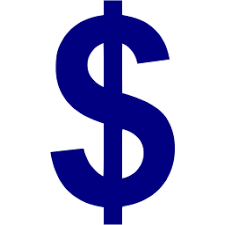 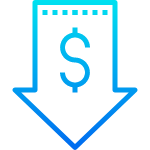 Low TCO
Transparent pricing & licensing
Friendly support
Low TCO
Available in 2 editions
Professional
Ideal for small to medium businesses
Monitor up to 500 applications based on load

Enterprise
Ideal for medium to large enterprises
Distributed monitoring architecture
Failover support
[Speaker Notes: It is a minute after midnight and the site goes live. Soon after, users complain of several problems. The site is not reachable due to increased traffic. Even if the site is reachable for some people, the landing page appears to be slow. Customers who click on Mobiles and Tablets category leads to HTTP 500 internal server error. Some pages lead to a HTTP 502 bad gateway error. Whatever happened to the Electronics page!! This was nothing short of a disaster..]
Over 75 educational institutions  Over 100 government organizations
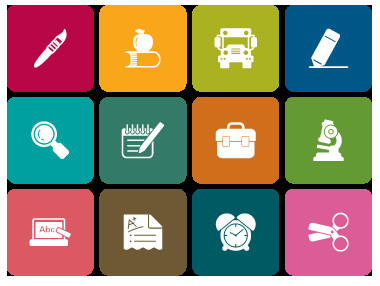 Leading brands across banking, finance, energy, airline, automobile, software, healthcare, hospitality and tourism industries trust Applications Manager!
What our customers say
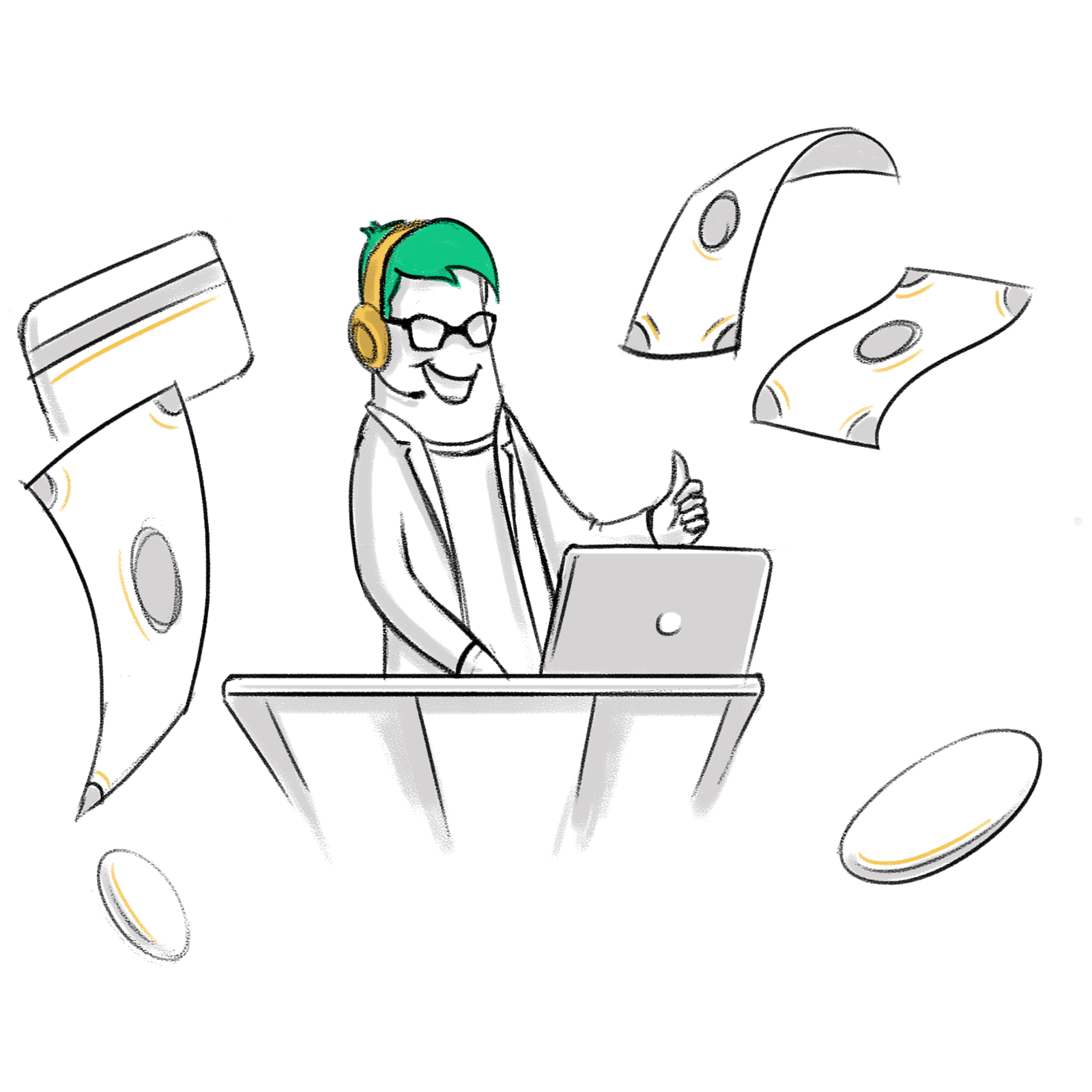 "Applications Manager helped me discover and resolve previously unknown, intricate issues faster"
- Atlantic Health System
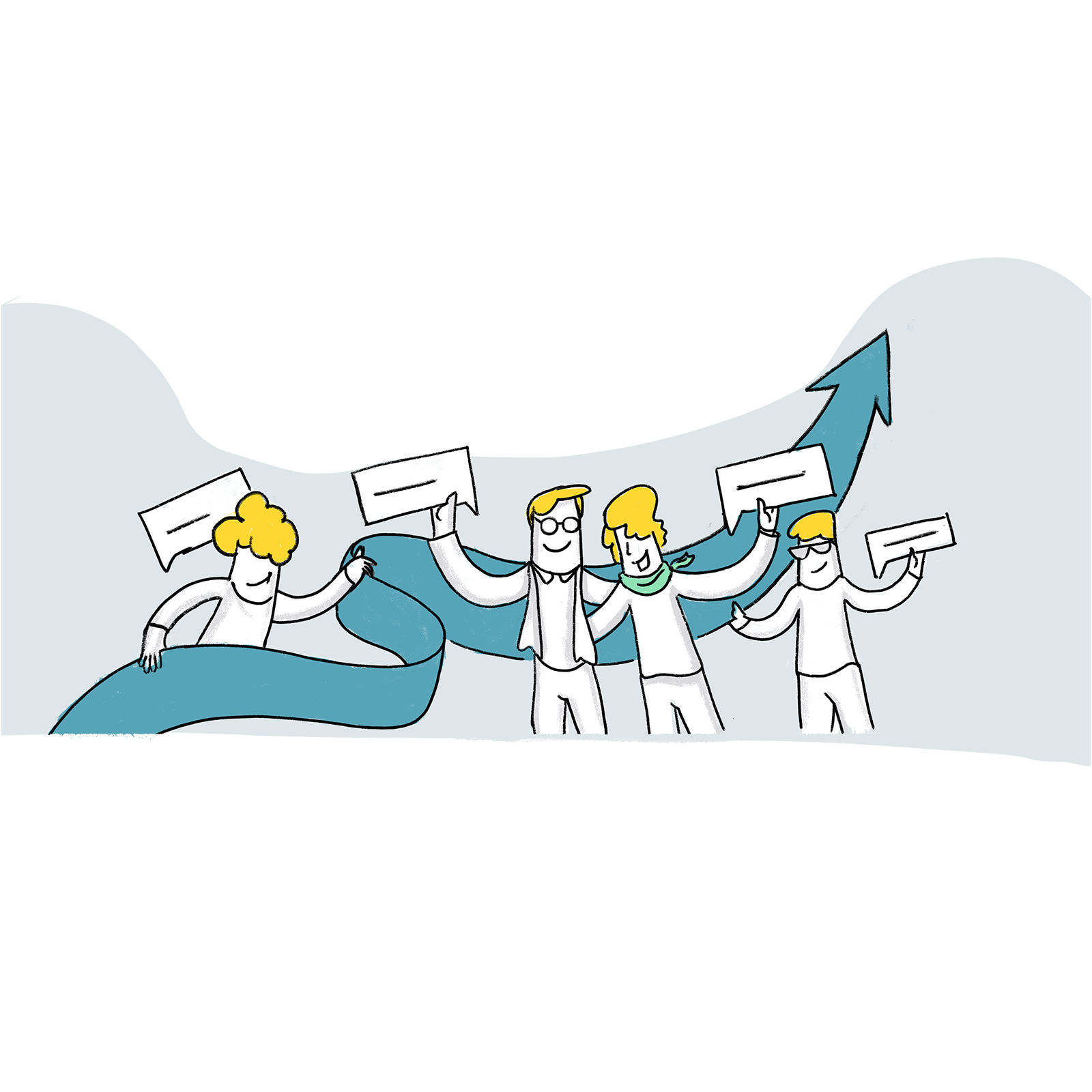 "I like Applications Manager because it helps us to detect issues present in our servers and SQL databases"
-Lexmark
Recognized by Industry Analysts
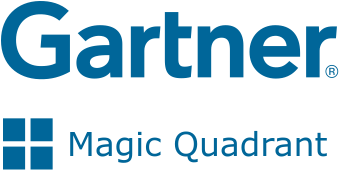 Featured 9 times in the Gartner MQ for Application Performance Monitoring Suites
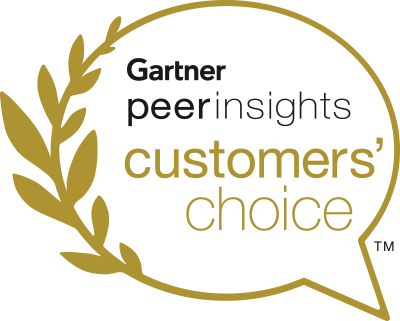 Gartner Peer Insights Customers' Choice 2020 for IT Infrastructure Monitoring Tools
Gartner Peer Insights Customers' Choice 2020 for Application Performance Monitoring Suites
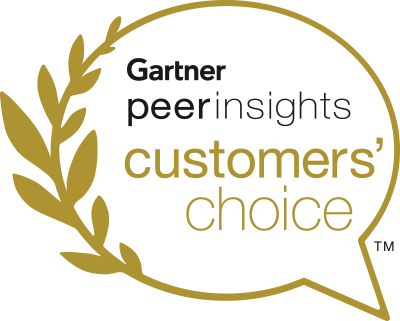 [Speaker Notes: It is a minute after midnight and the site goes live. Soon after, users complain of several problems. The site is not reachable due to increased traffic. Even if the site is reachable for some people, the landing page appears to be slow. Customers who click on Mobiles and Tablets category leads to HTTP 500 internal server error. Some pages lead to a HTTP 502 bad gateway error. Whatever happened to the Electronics page!! This was nothing short of a disaster..]
Thank you
www.manageengine.com